Hello!
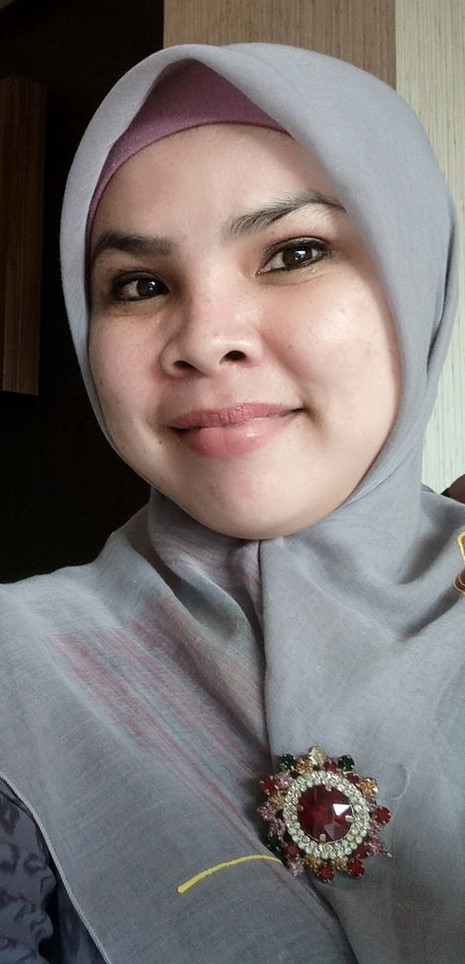 Pendidikan :
S1 Psikologi Universitas Diponegoro
S2 Profesi Psikologi 
      Universitas Indonesia
Pekerjaan :
Asesor Sumber Daya Aparatur Pemerintah Provinsi Kalimantan Barat

Psikolog dan asesor pada PT Persona Optima Indonesia (Persona Consulting)

Pengasuh Rubrik Konsultasi Psikologi Harian Tribun Pontianak
Rika Indarti, S.Psi, M.Psi, Psikolog
1
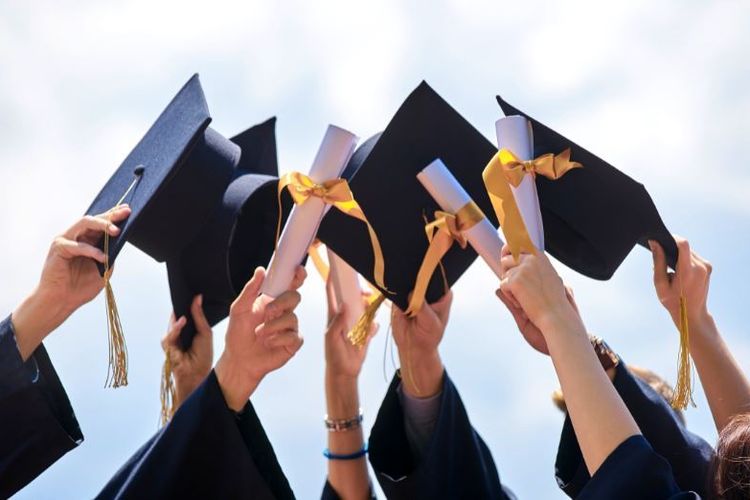 Siap Menuju Dunia Kerja
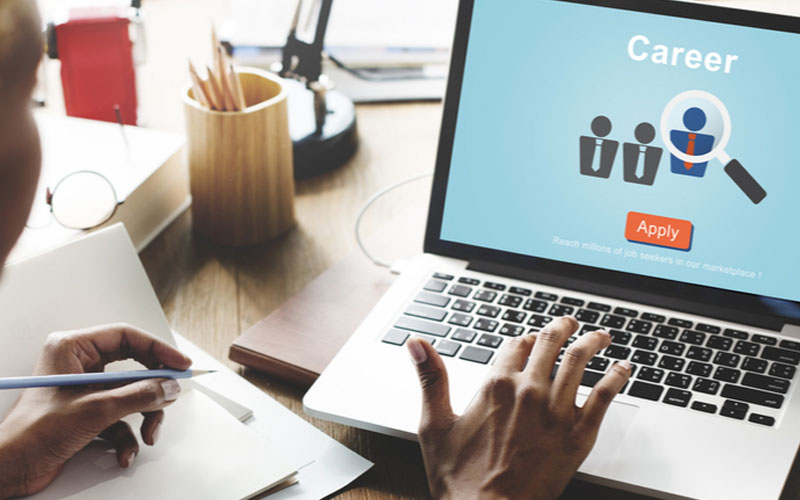 Rika Indarti, S.Psi, M.Psi, Psikolog
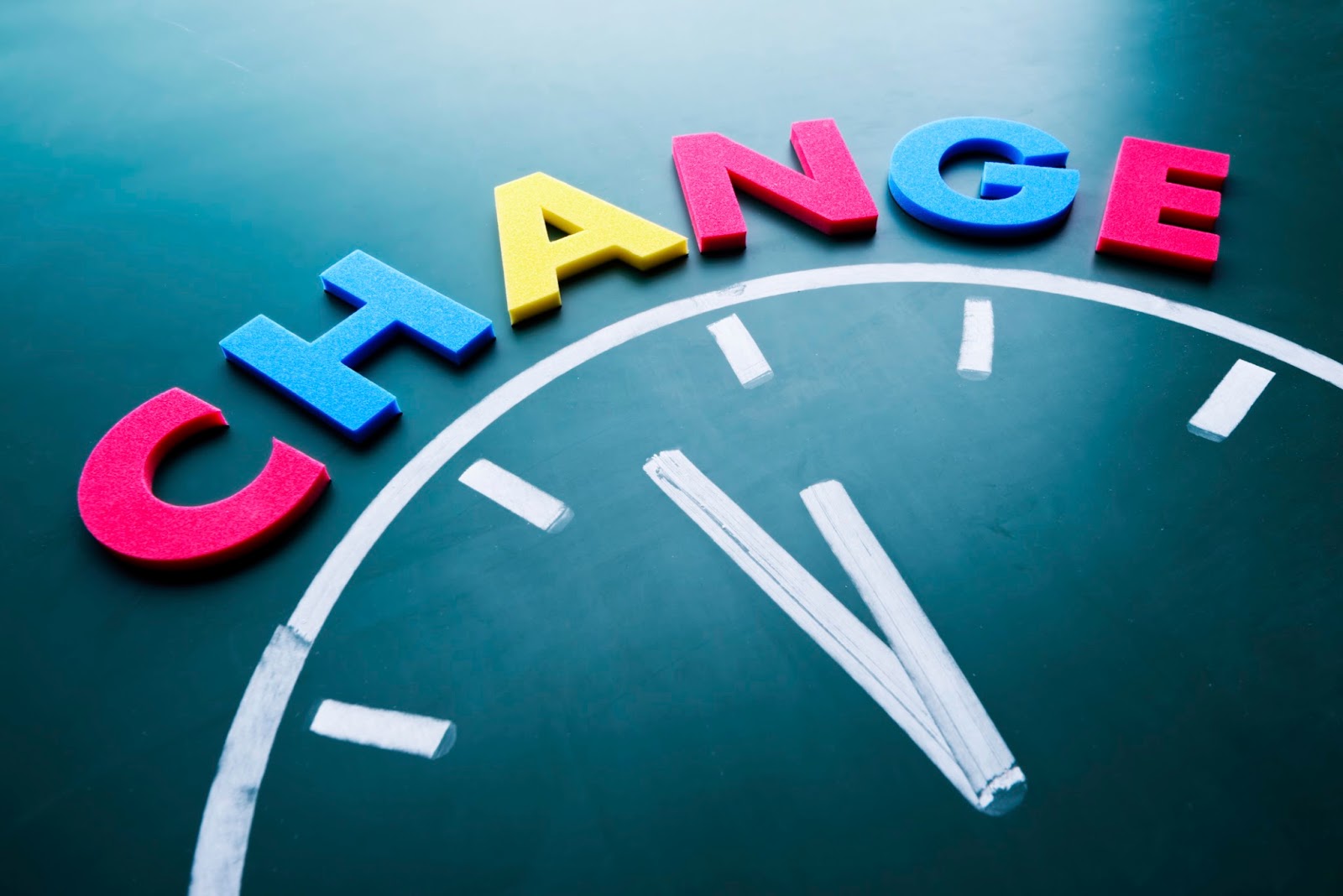 Flashback on…
Jurusan di kuliah berhubungan dengan harapan bidang pekerjaan di masa depan.

Bertambahnya wawasan, informasi, akhirnya semakin meyakinkan terhadap gambaran pekerjaan di masa depan.

Di bangku kuliah : ilmu, wawasan, praktik nyata, kemampuan berorganisasi, menyampaikan pendapat, bekerjasama dengan orang lain dll.
3
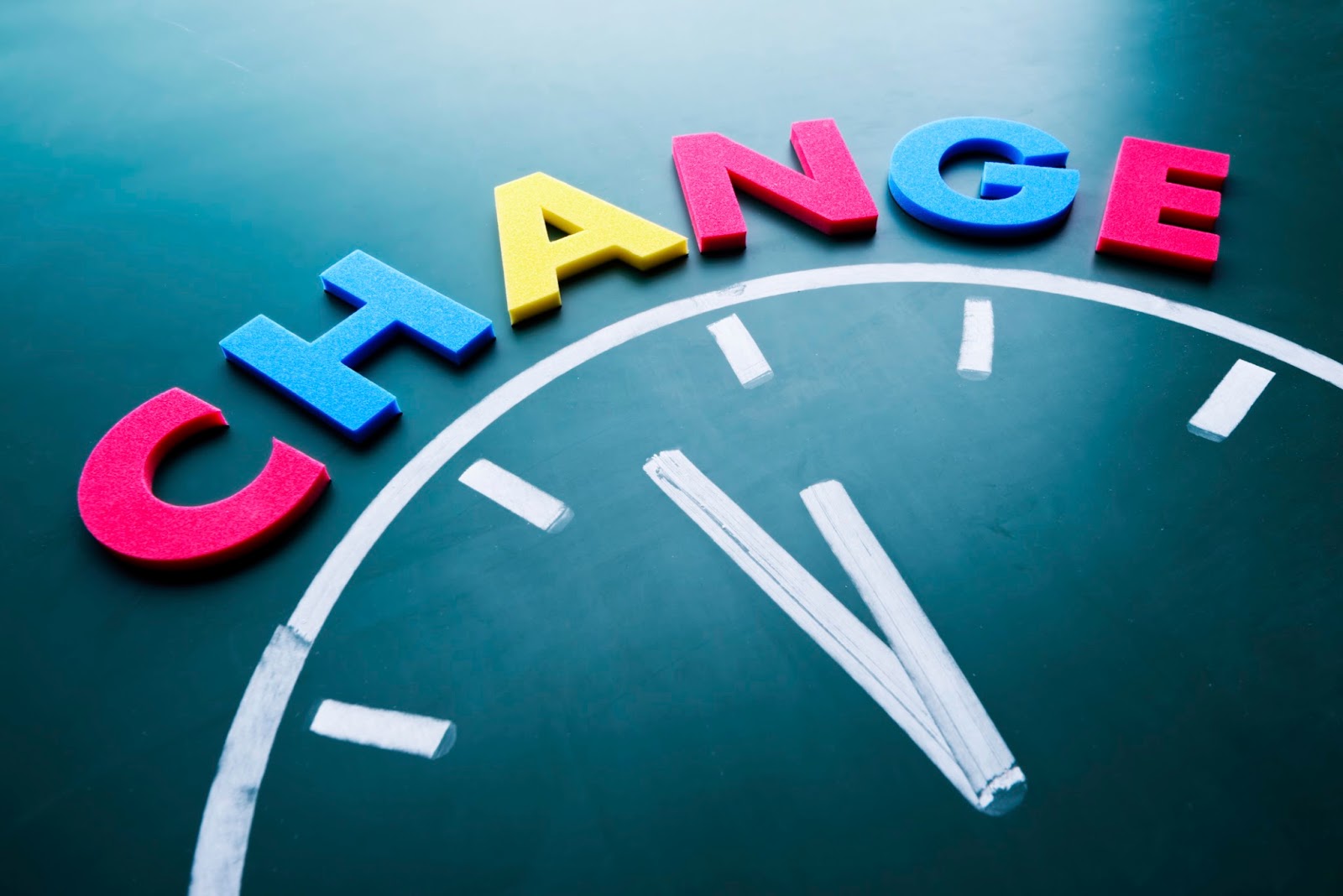 Flashback on…#harapan
Begitu diwisuda langsung diterima bekerja                   di pekerjaan impian.

Diterima bekerja di pekerjaan serupa.

Yang penting bekerja.
4
Tuntutan Dunia Kerja…
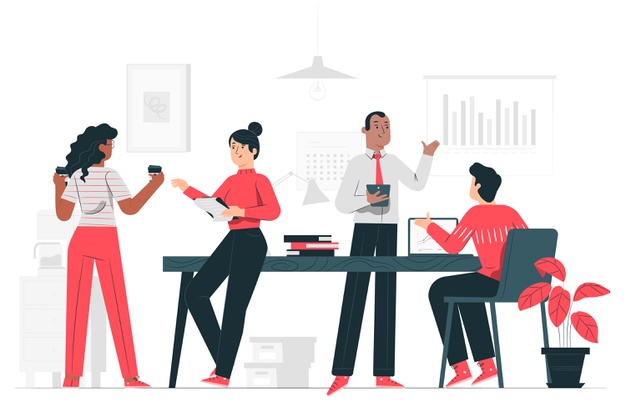 Tidak hanya pintar
Mampu beradaptasi dengan tuntutan, lingkungan dan situasi kerja
Dunia Industri membutuhkan individu yang memiliki kompetensi.
Kompetensi : karakteristik yang mendasari individu untuk menampilkan kinerja .
5
KOMPETENSI
Other characteristic
Knowledge
Skill
Ability
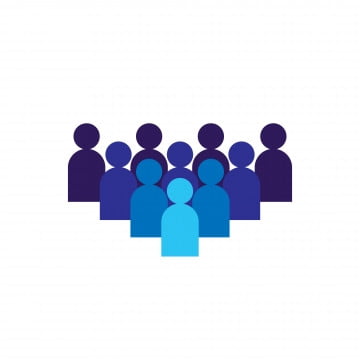 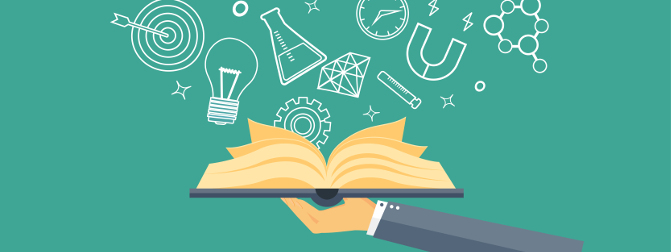 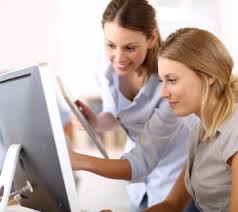 6
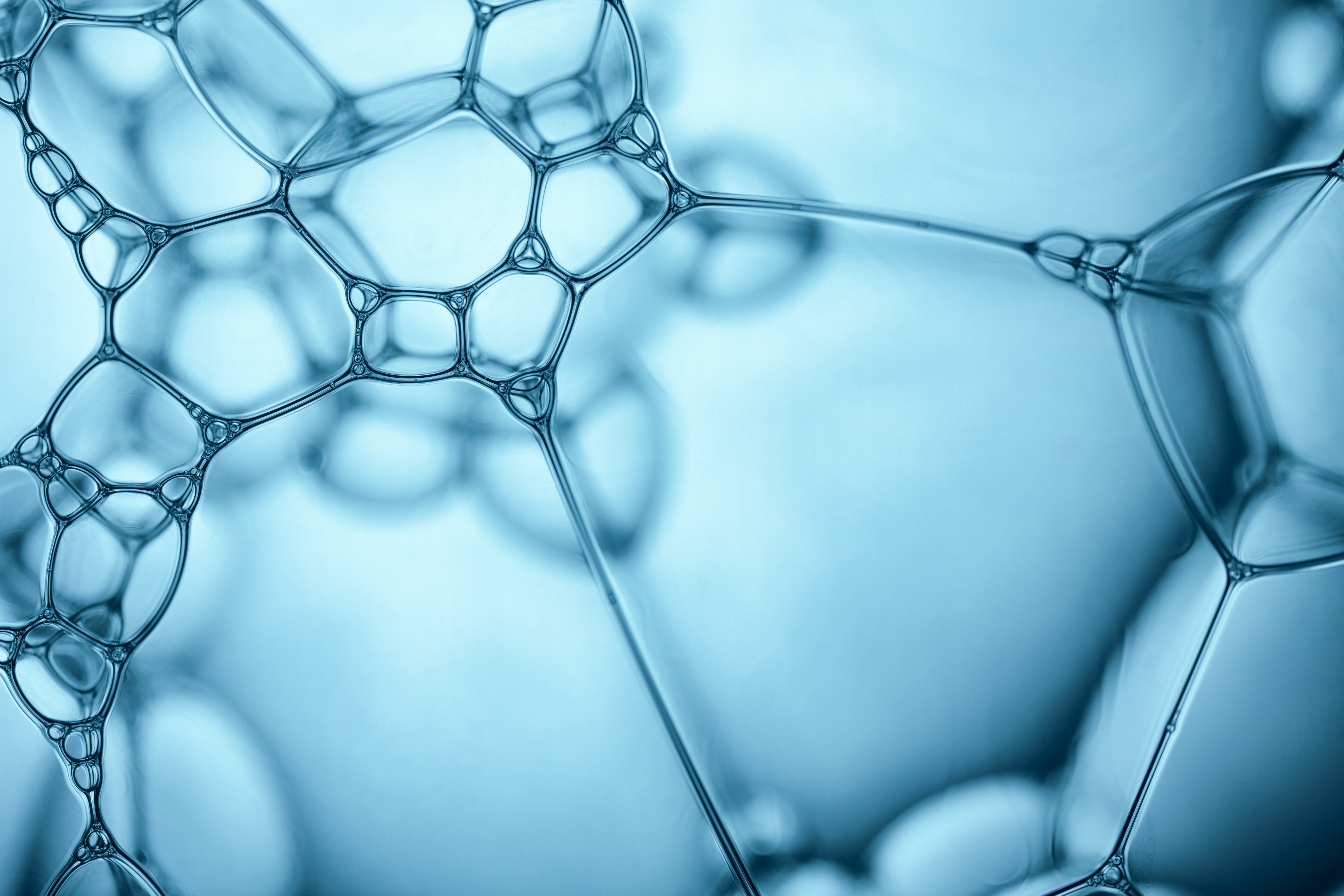 Passion Harmonious
PASSION ?
Gairah. 
Kecenderungan yang kuat terhadap suatu aktivitas yang disukai, dianggap penting, dan diinvestasikan banyak waktu dan energi
Motivasional  sukarela untuk melakukan sesuatu
Tipe Passion Dalam Bekerja
Passion Obsessive
Vallerand dkk
Motivasional  memaksa seseorang untuk melakukan sesuatu
Ciri-ciri individu memiliki motivasi
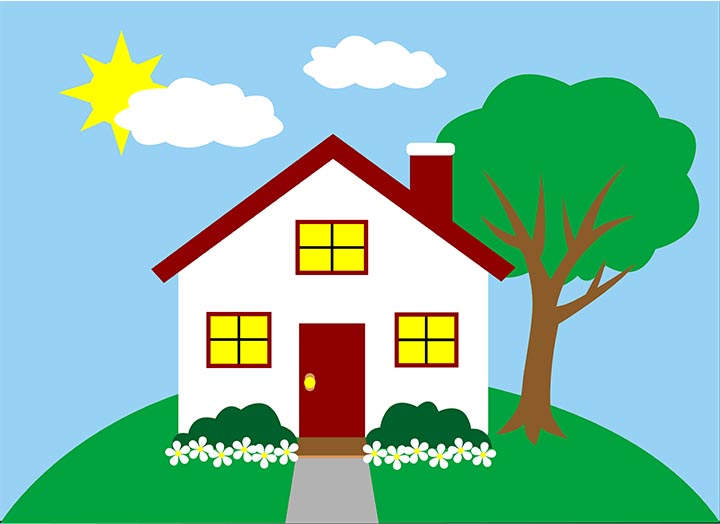 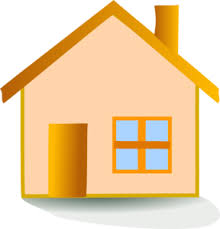 Tugas : Menggambar rumah
Menurut anda yang mana yang dikerjakan dengan passion ?
1
2
Passion adalah akar dari kinerja dahsyat &                            semua karya keren
Kapan harus menyiapkan diri ?
Dibutuhkan PERENCANAAN
1
S
Spesifik (what, why, who, where)
Measurable. Terukur. Mengukur proses yang telah dilakukan. Langkah-langkah nyata yang harus dilakukan.
M
A
Achievable. Realistis untuk dicapai.                  Kenali hambatan.
R
Relevant.  Target memiliki makna yang penting, dan bisa disesuaikan dengan target lain yang relevan.
9
T
Timeline.
STRATEGI
2
AKTIF MENCARI INFORMASI
MENYIAPKAN PERSYARATAN
MENYIAPKAN SURAT LAMARAN
WAWANCARA
PSIKOTES
10
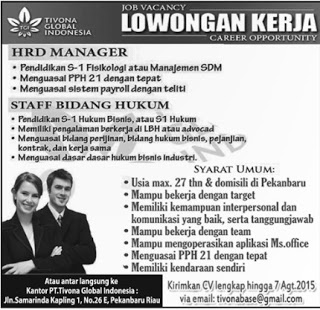 Nama Perusahaan
Posisi yang ditawarkan
Kualifikasi Khusus
Kualifikasi Umum
Tenggat Waktu, Prosedur pengiriman berkas
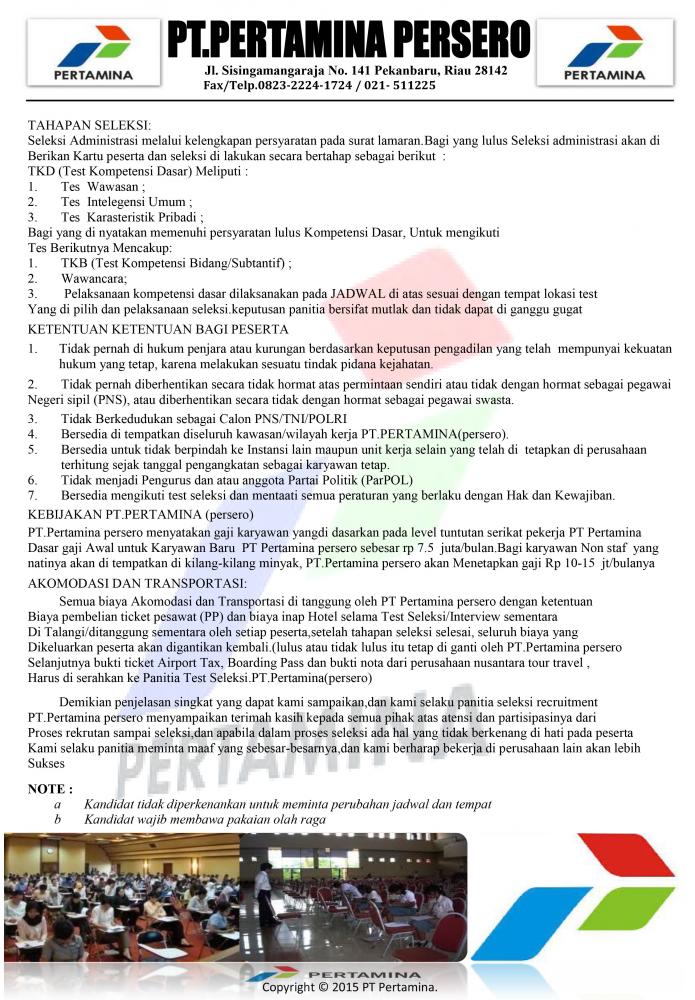 Pastikan kebenaran alamat perusahaan
HATI-HATI PENIPUAN
Cek alamat website
Perhatikan profesionalitas dalam menuliskan kriteria
Tidak ada kalimat basa-basi
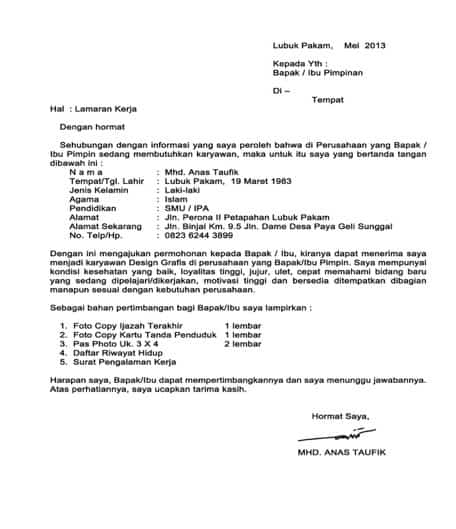 PSIKOTES tidak dapat dipelajari!
Yang perlu disiapkan :
Mulai sekarang kenali kelemahan/hambatan diri, usahakan                     untuk berubah.
      Contoh pengen jadi front office tapi tidak ramah. 
Istirahat Cukup, dan siapkan perlengkapan alat tulis
Jangan terlambat.
Usahakan duduk paling depan.
Pahami setiap instruksi dan contoh, bila tidak jelas, diberikan kesempatan untuk bertanya.
Patuhi setiap instruksi.
Psikotes mengungkap mengungkap kesesuaian kepribadian dan pekerjaan
14
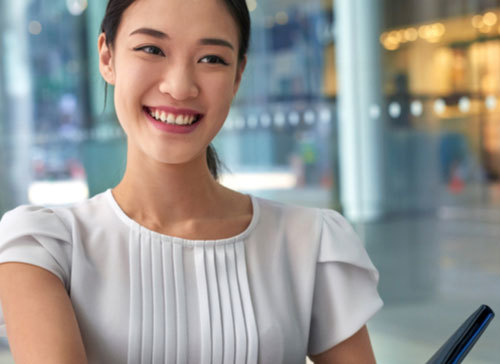 Wawancara Kerja
1.Memahami profil perusahaan
2. Mempelajari posisi dan deskripsi pekerjaan yang kamu lamar
3. Membuat catatan singkat mengenai pengalaman dan latar belakang
4. Persiapkan dokumen yang akan dibawa.
5. Pastikan media sosial yang kamu miliki bersifat positif
6. Menyiapkan pakaian yang sesuai
7. Latihan wawancara kerja
15
DAFTAR PERTANYAAN
Perkenalan Diri 
    (Ceritakan tentang diri anda ?)
    Buat resume tentang diri anda, ceritakan kebiasaan/kemampuan yang berkaitan dengan yang dibutuhkan dalam pekerjaan. Termasuk Prestasi.
Berkaitan dengan yang tertulis di cv.
Latihan memperkenalkan diri
DAFTAR PERTANYAAN
Motivasi atau alasan anda melamar pekerjaan ini ?
3. Kenapa kami harus menerima anda ?
4. Apa saja kelebihan anda ?
5. Apa saja kelemahan anda ?
6. Kenapa anda berhenti dari pekerjaan sebelumnya ?
7. Bagaimana anda melihat karir anda 5 tahun ke depan ?
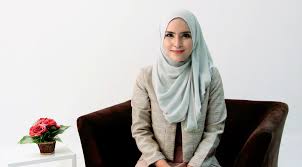 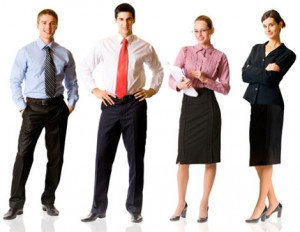 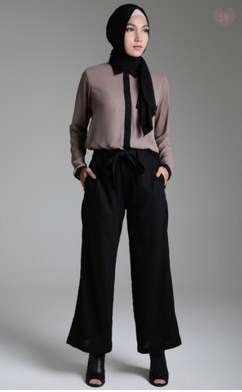 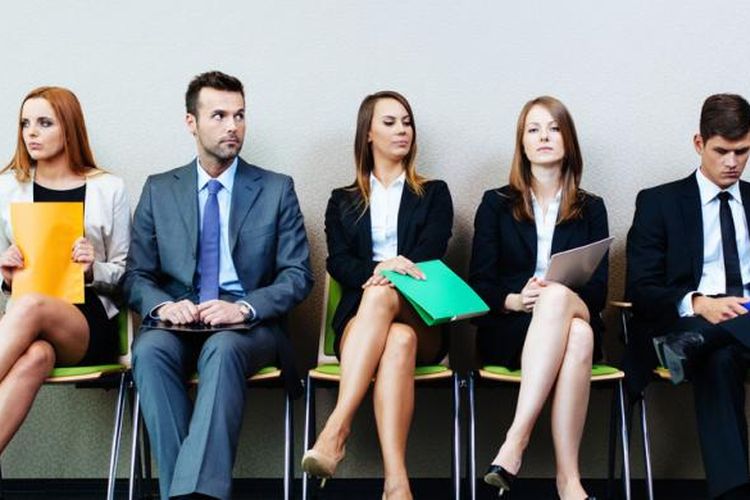 Perhatikan : bahwa proses wawancara membutuhkan waktu “menunggu” yang lama dan membosankan. Perhatikan busana bila posisi duduk.
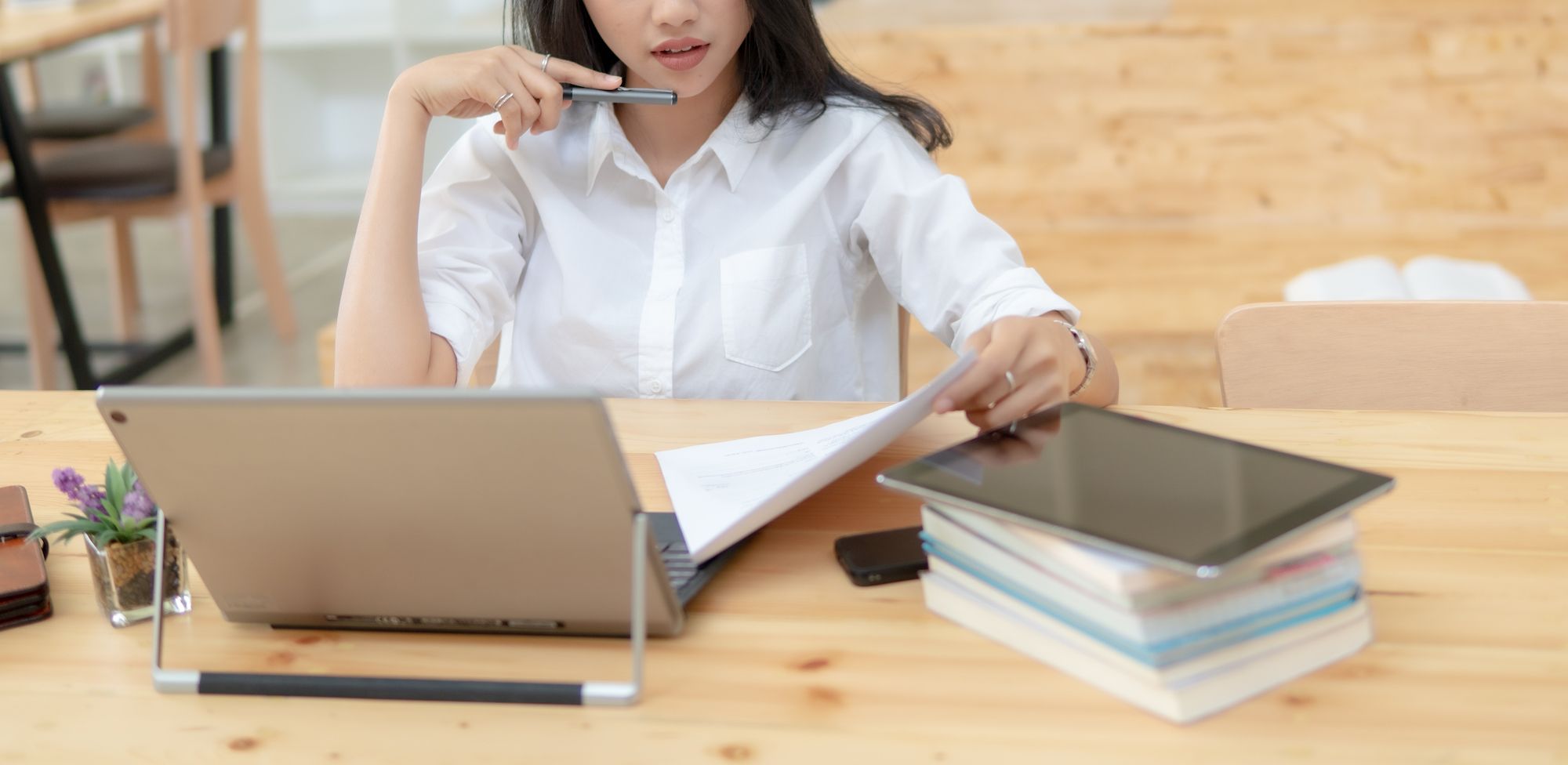 Semakin matang persiapan anda untuk memasuki dunia kerja, membuat anda semakin siap dan pantas untuk diterima bekerja.
Rika Indarti, S.Psi, M.Psi, Psikolog
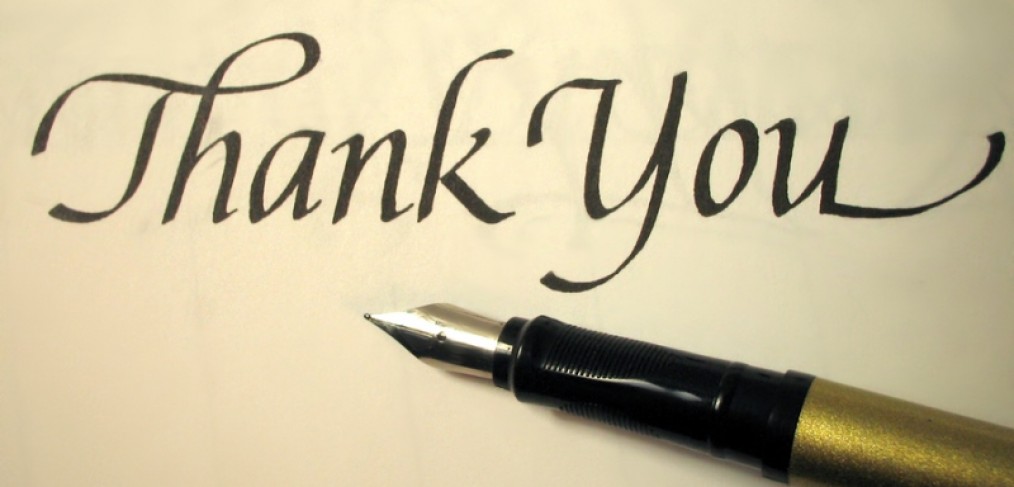 20